د.نسرين مال الله عزيز
كلية العلوم – قسم علوم الارض
Arthropoda 
TRILOBITA
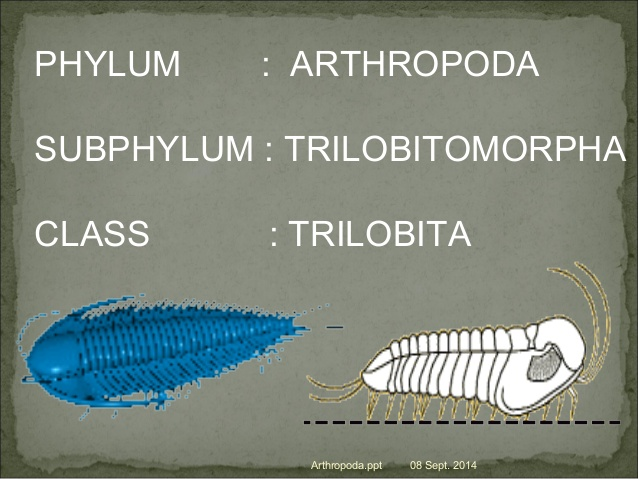 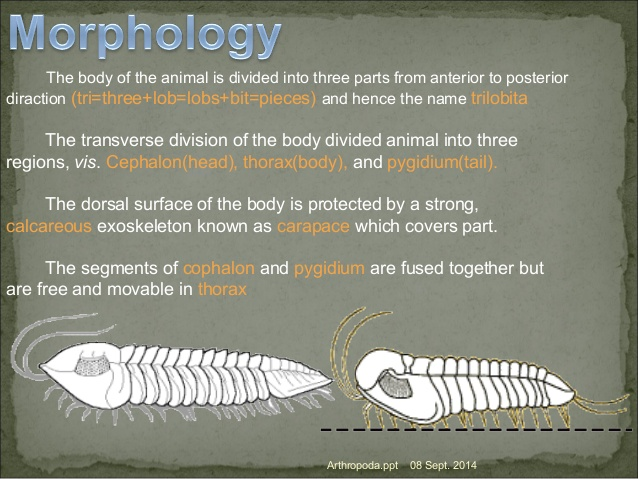 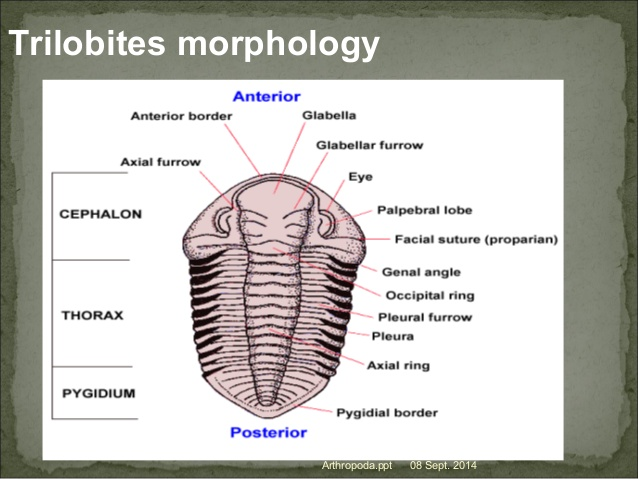 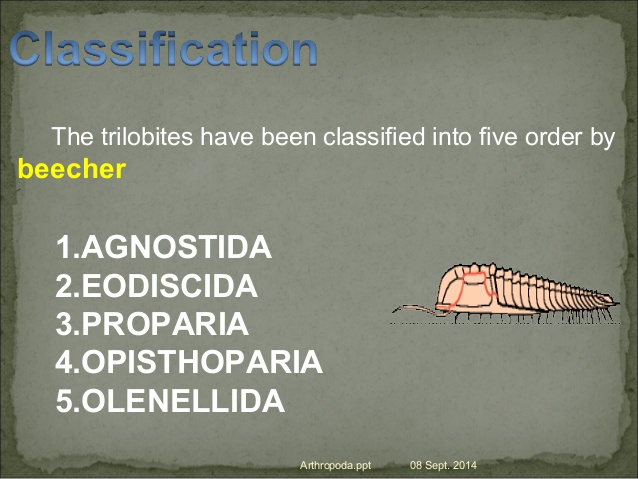 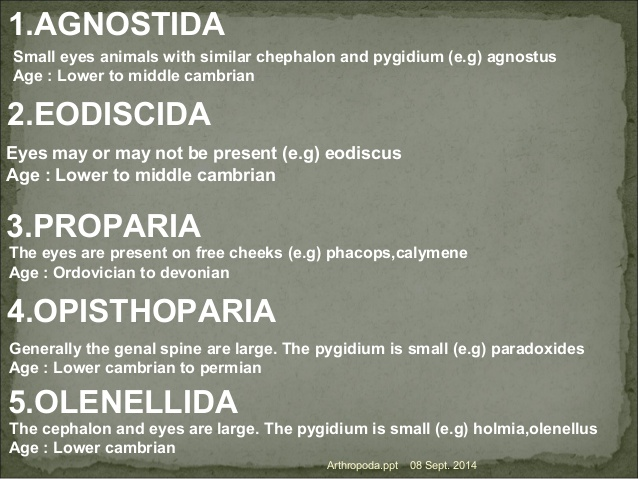 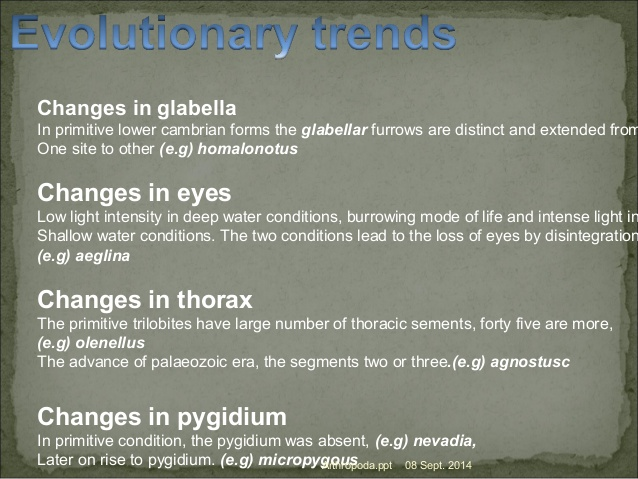 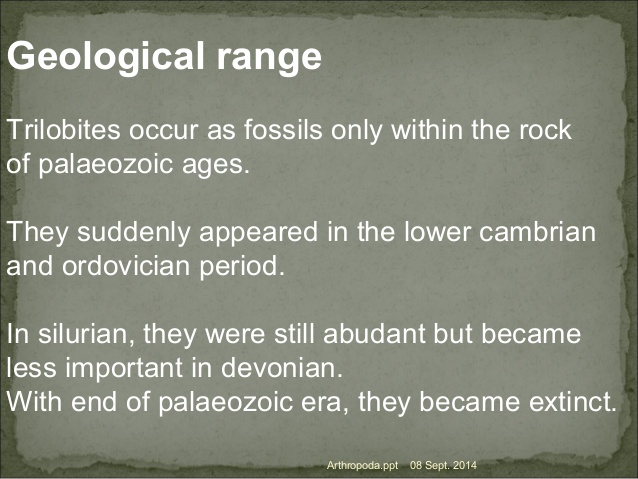 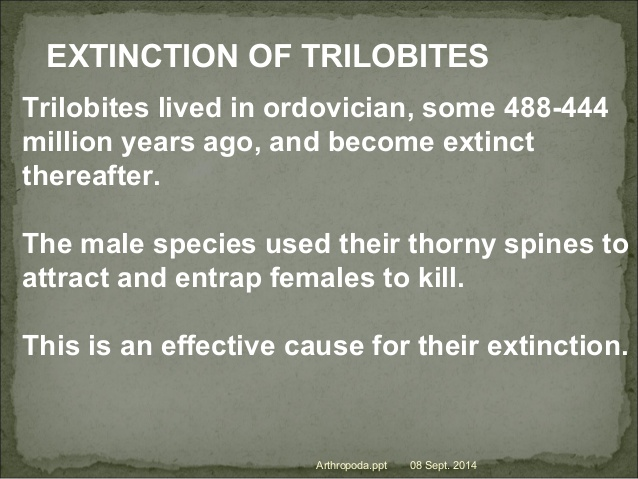 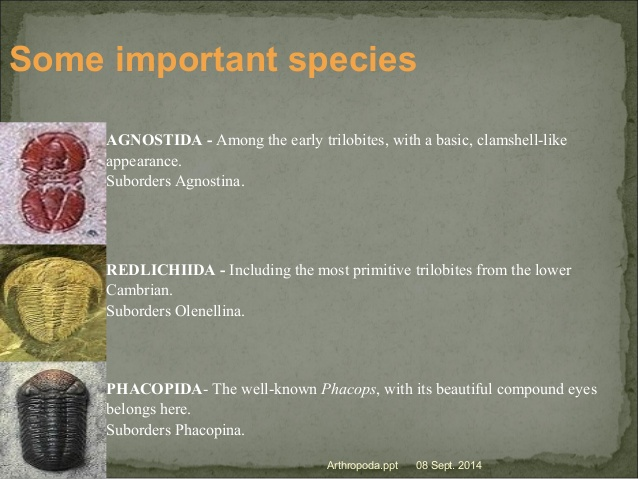 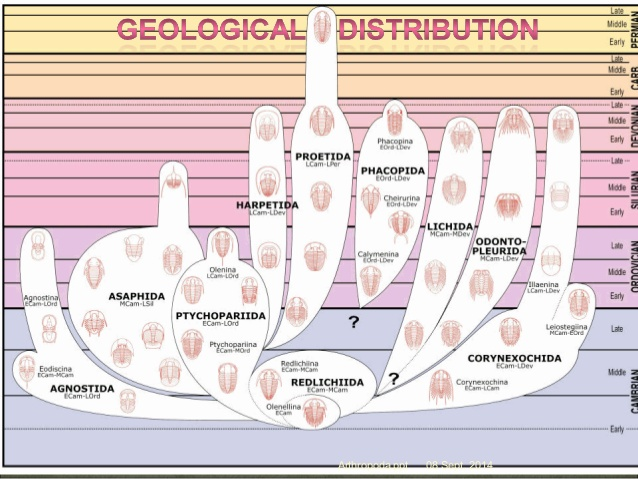 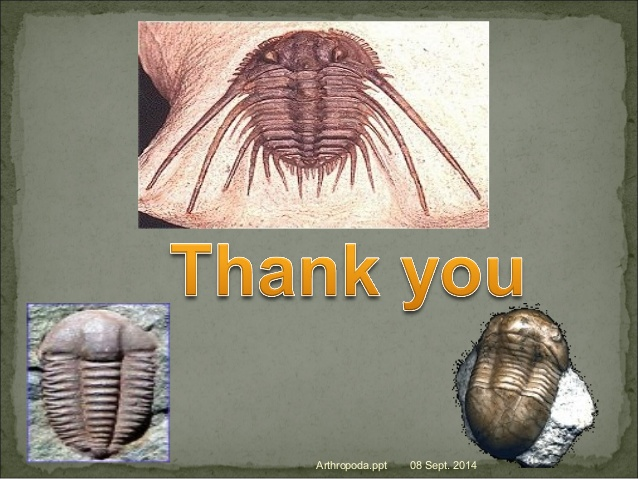